臺南市110學年度國民中學藝術才能班鑑定(美術類) 民德國中校園平面圖
南新、新市、麻豆、永康休息區（育智樓）
至真樓
溜冰場
展翅樓
雲遊樓
試場（育誠樓）
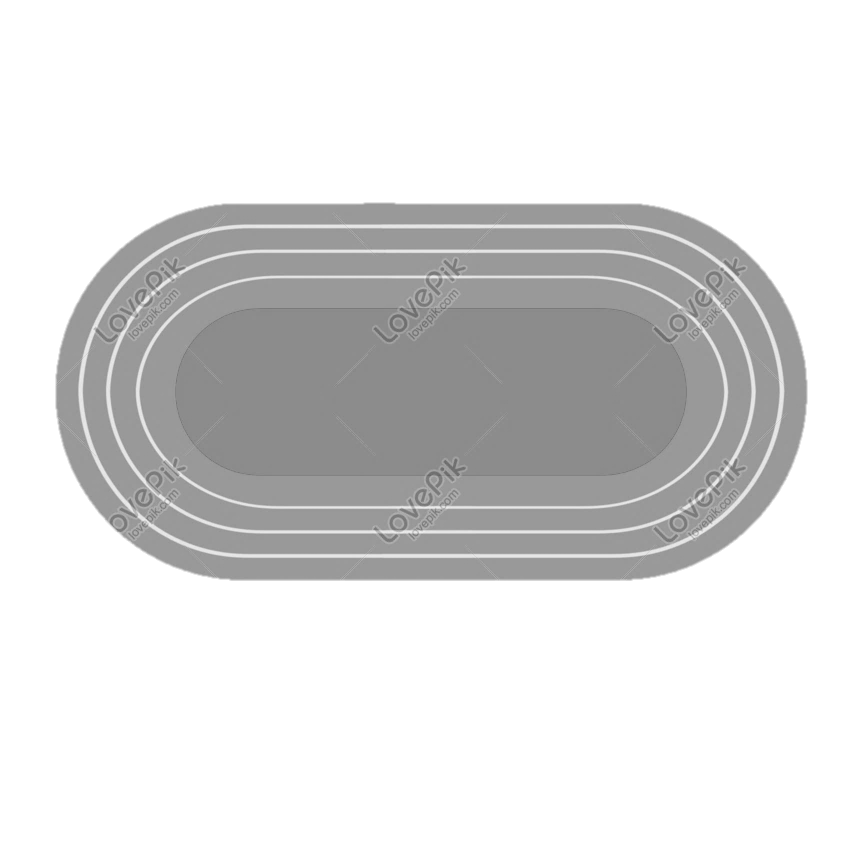 育德大樓
工作人員機車停車場
民德休息區（民德館）
美育樓
西門路
工作人員汽車停車場
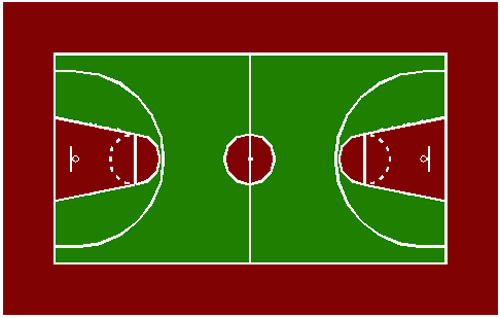 表藝館
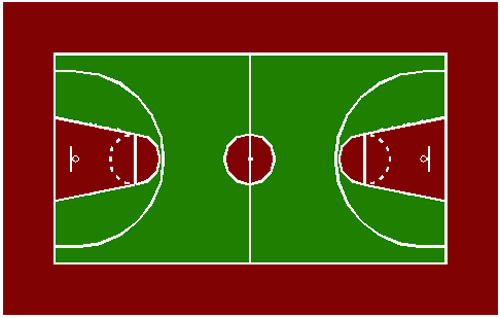